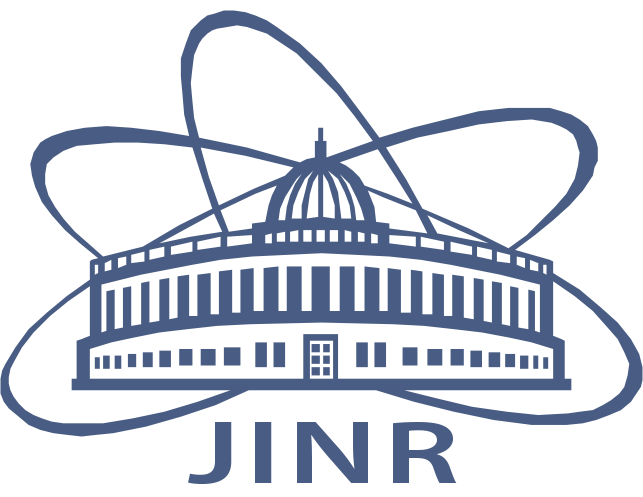 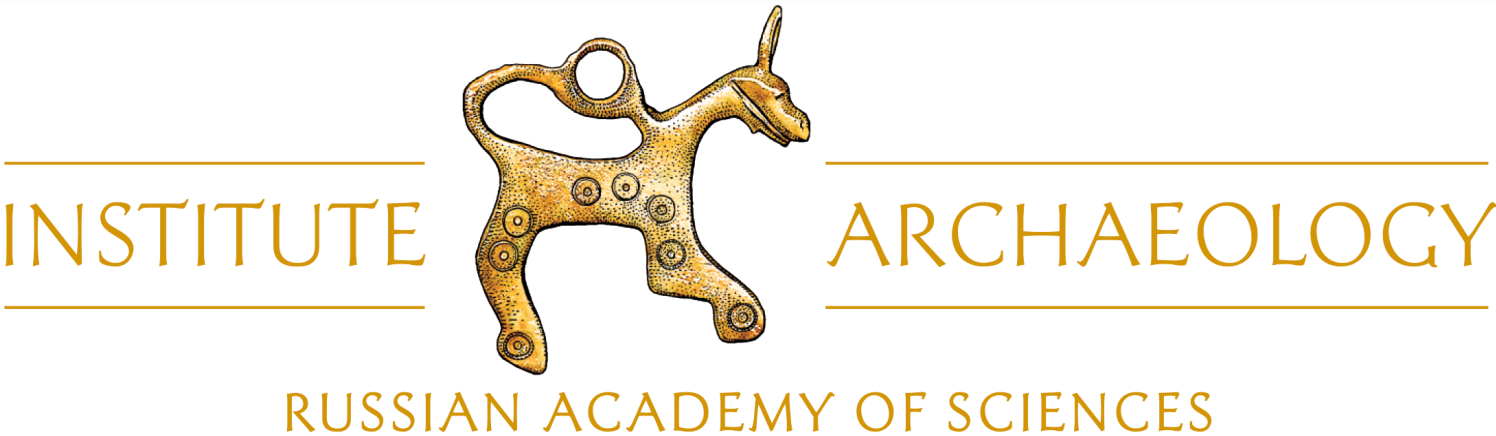 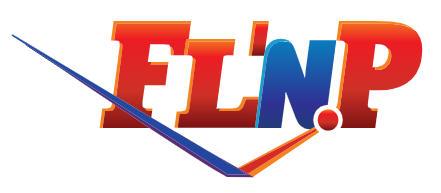 28th International Conference of Young Scientists and Specialists (AYSS-2024)
Comparison of Convolutional Neural Network Architectures for Tomographic Reconstruction from Incomplete Data
Bulat Bakirov1,2
1Frank Laboratory of Neutron Physics, Joint Institute for Nuclear Research
2Institute of Archaeology, Russian Academy of Sciences
Neutron tomography at the IBR-2 reactor
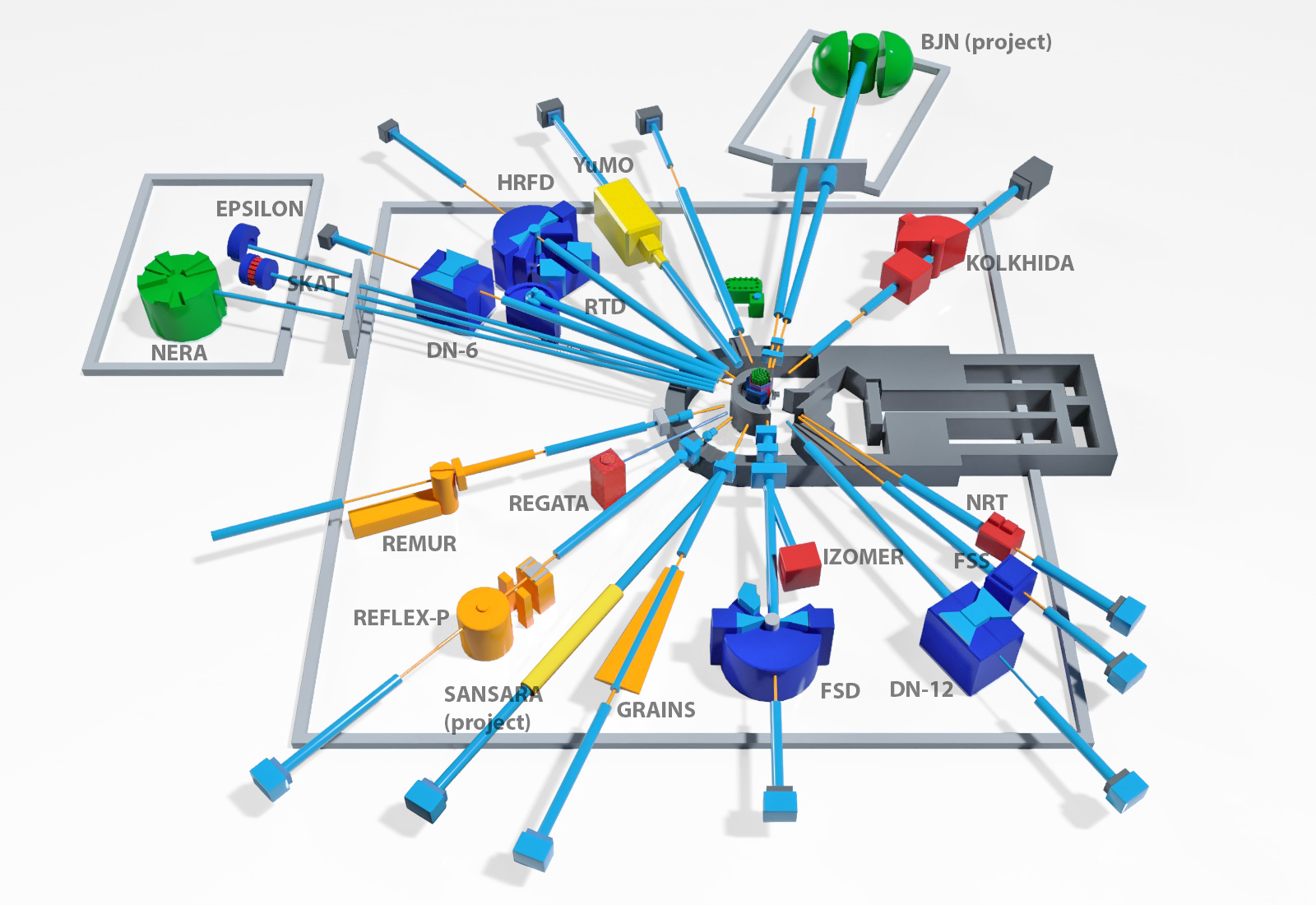 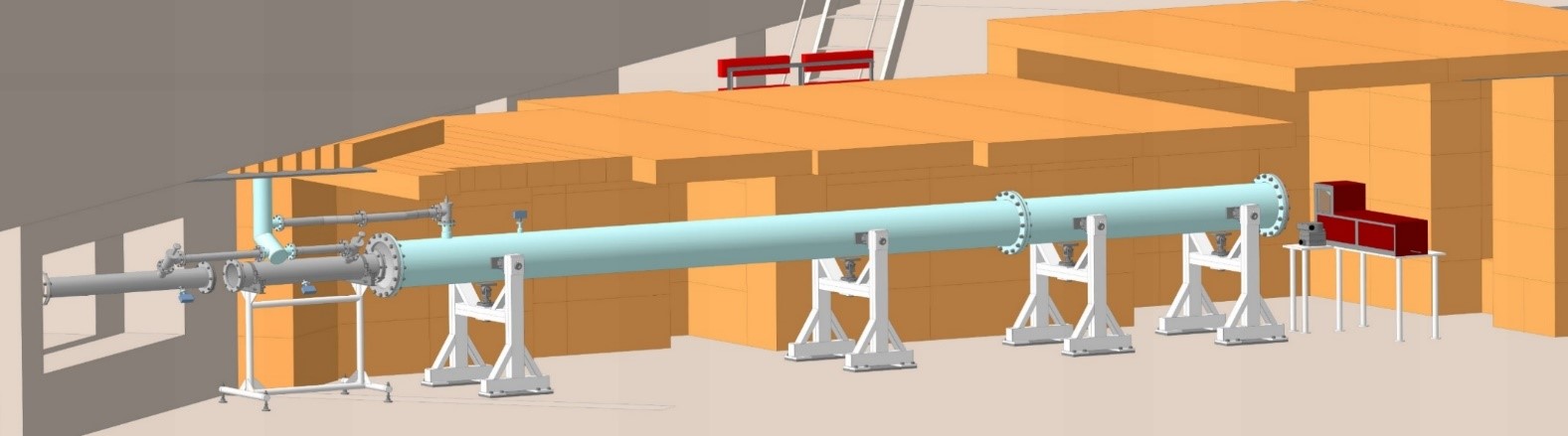 14th beamline
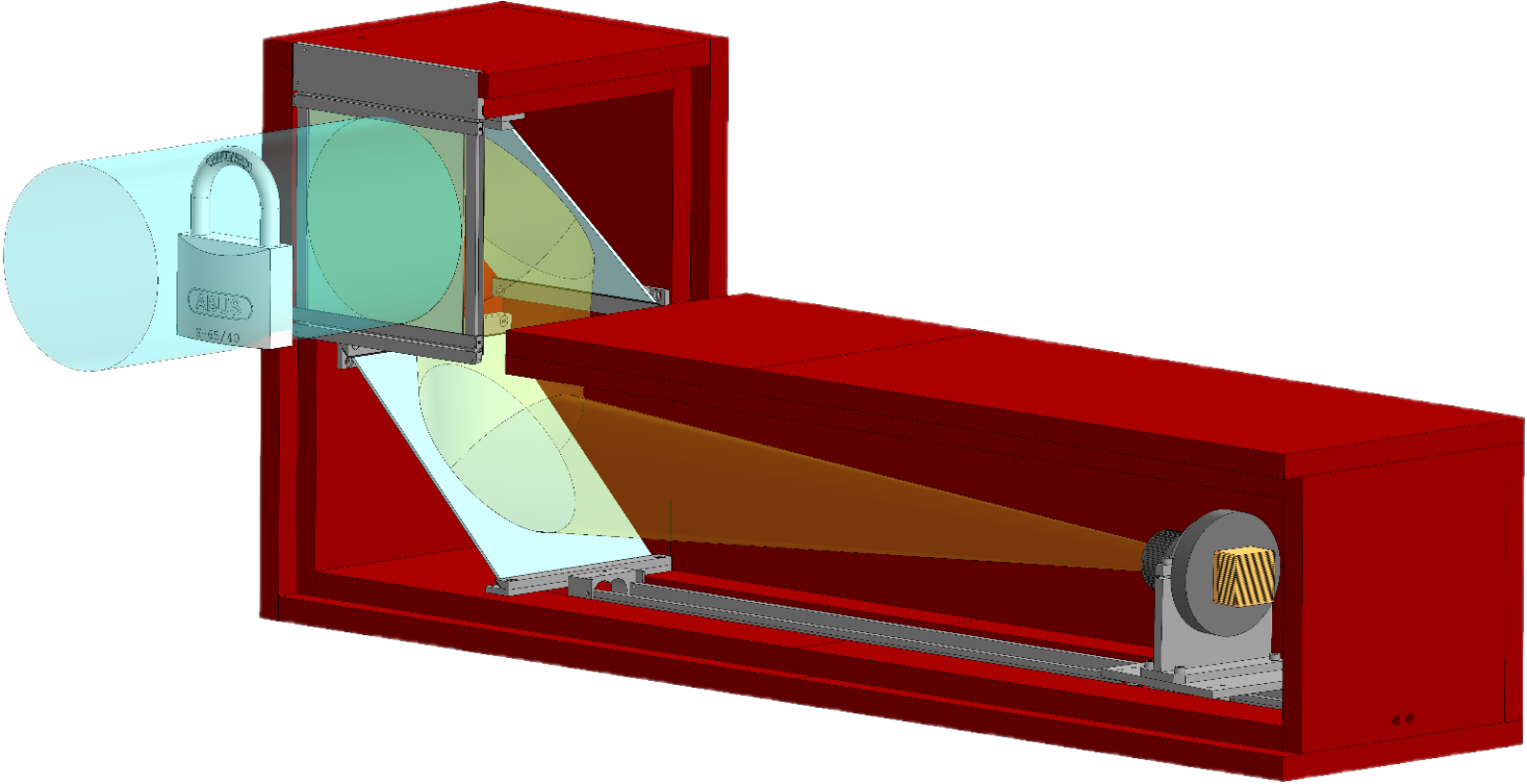 Experimental hall of the IBR-2 reactor
Neutron radiography and tomography (NRT) experimental station
2
The required number of projections for reconstruction
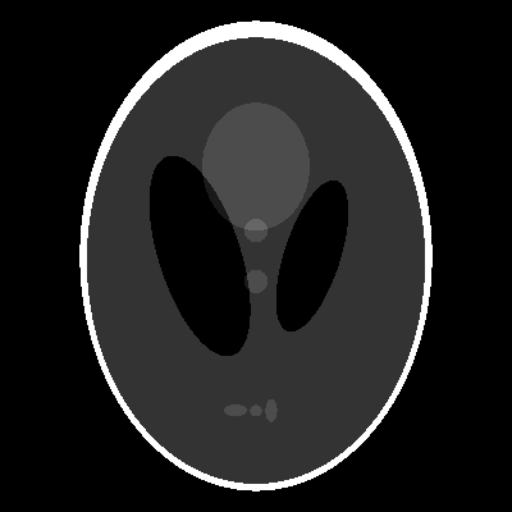 Shepp-Logan phantom reconstructed from:
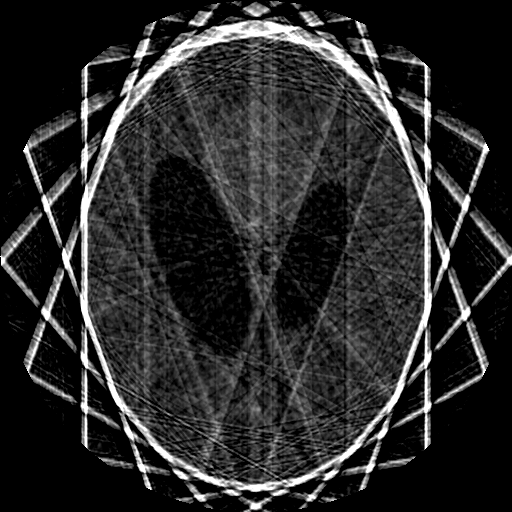 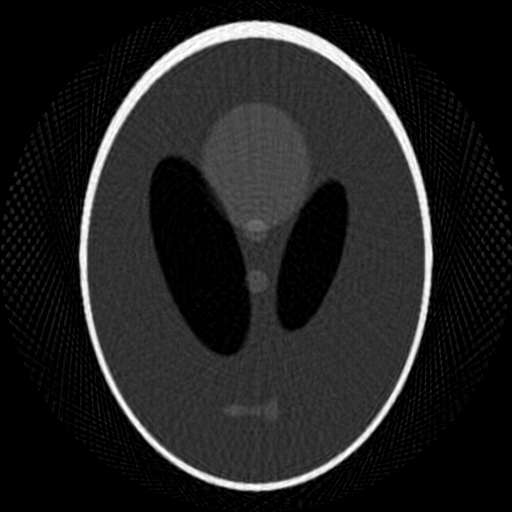 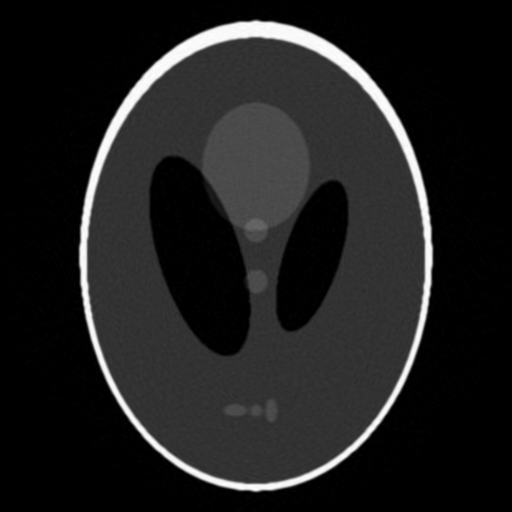 Shepp-Logan phantom – a standard test image
72 projections
360 projections
9 projections
The number of radiographic projections satisfying the Nyquist–Shannon theorem
3
Implementation of the convolutional neural network
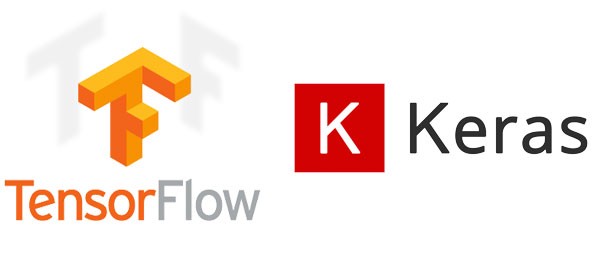 Building blocks of the convolution neural network.
Input
Output
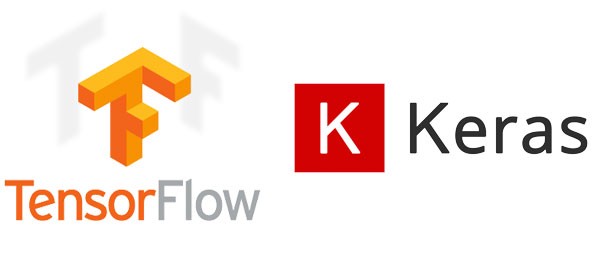 +
Normalization
Convolution
Activation
Skip Connection
Visualization of convolution and deconvolution layers.
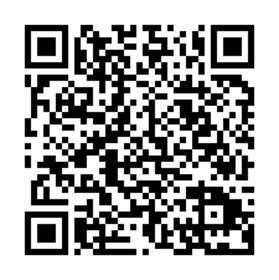 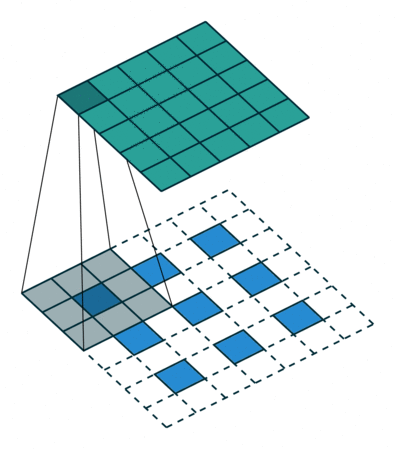 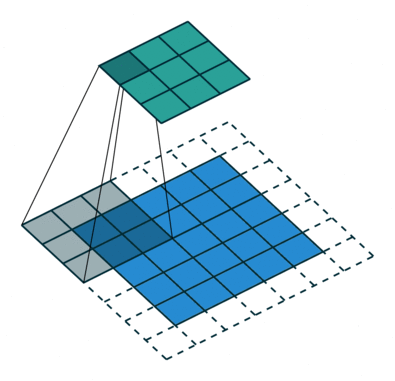 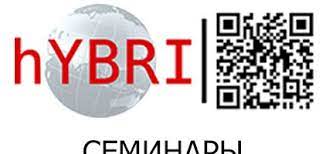 Computations were held on the basis of the HybriLIT heterogeneous computing platform (LIT, JINR).
4
Implementation of the convolutional neural network
Training dataset
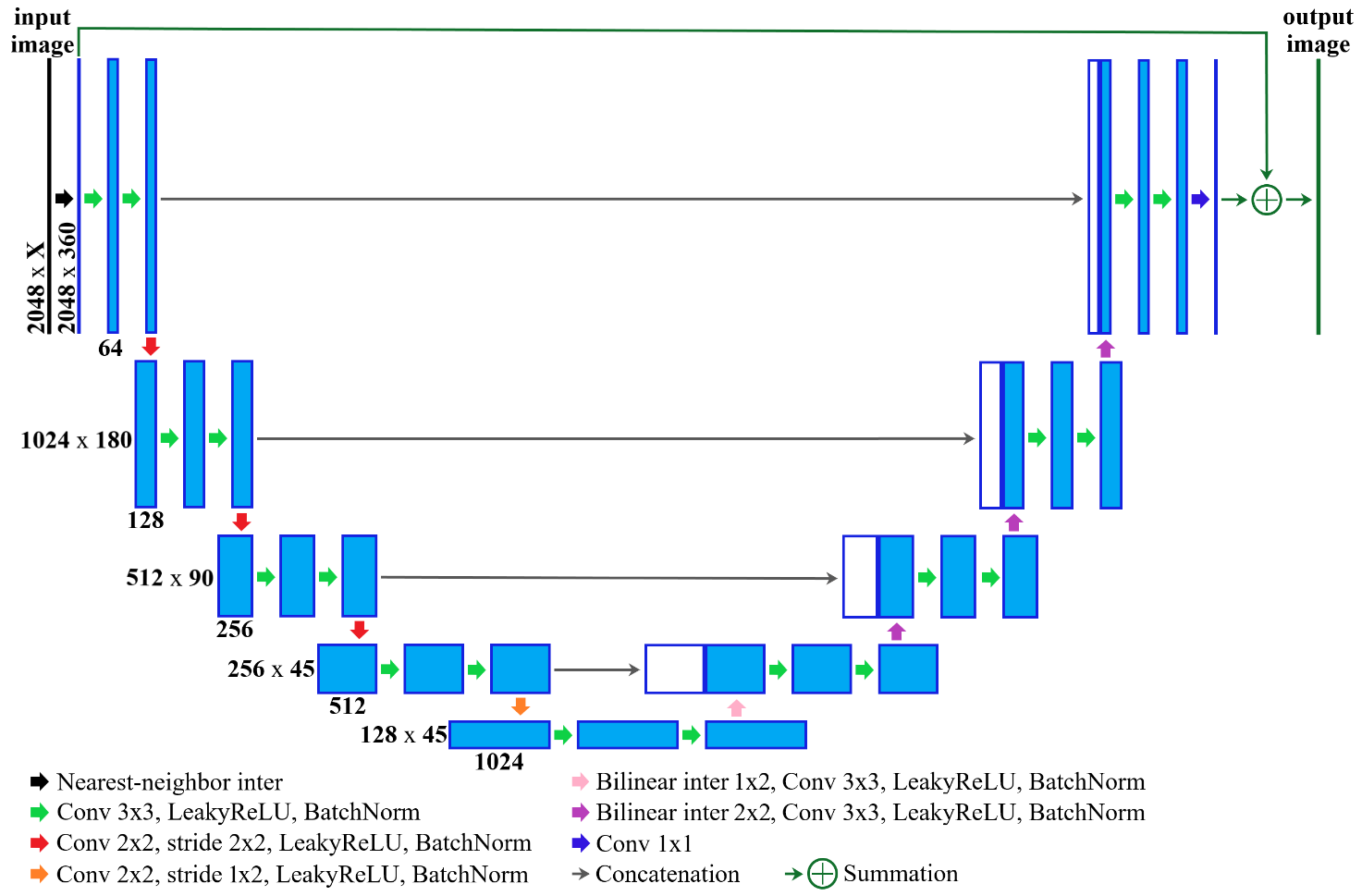 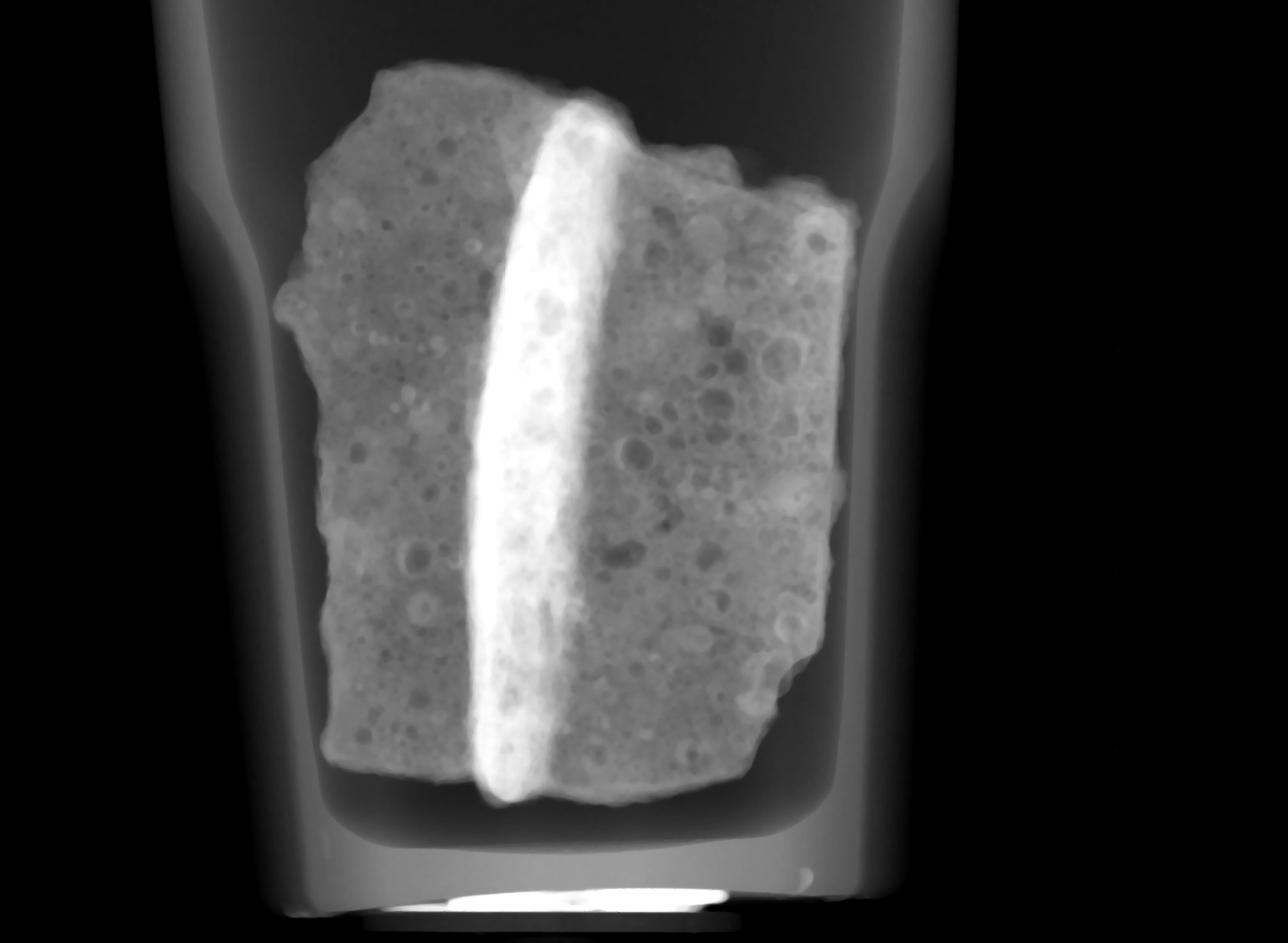 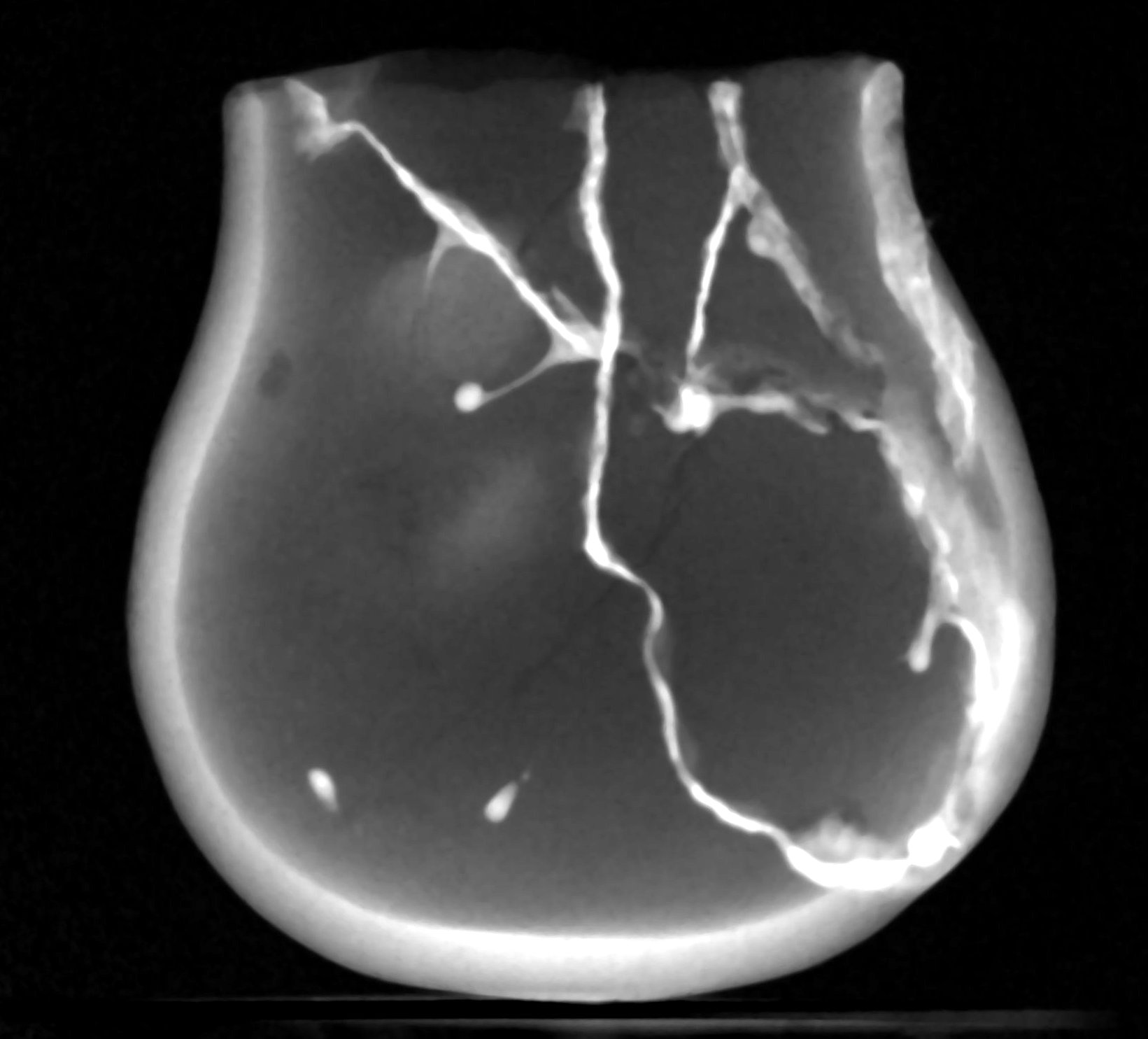 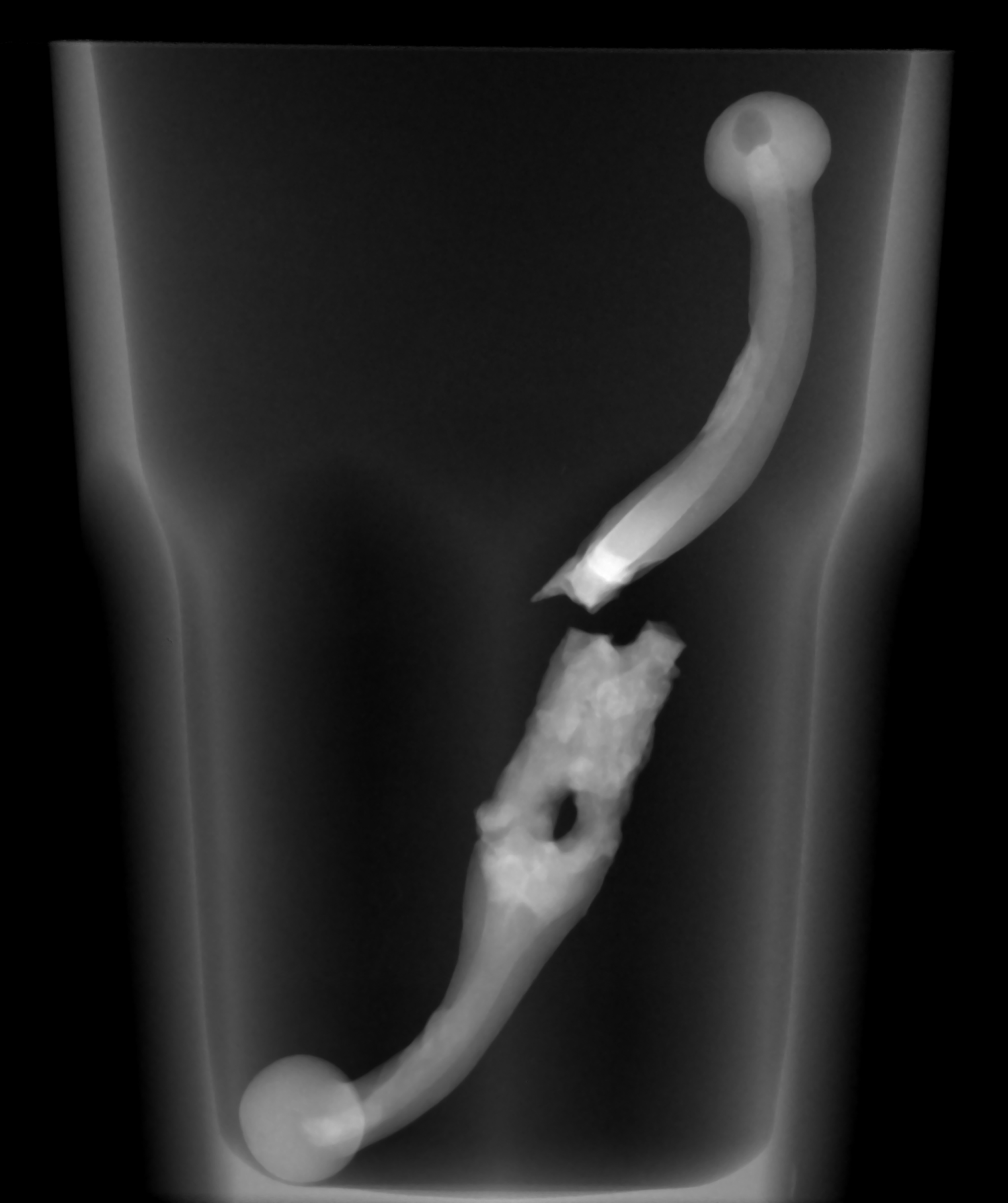 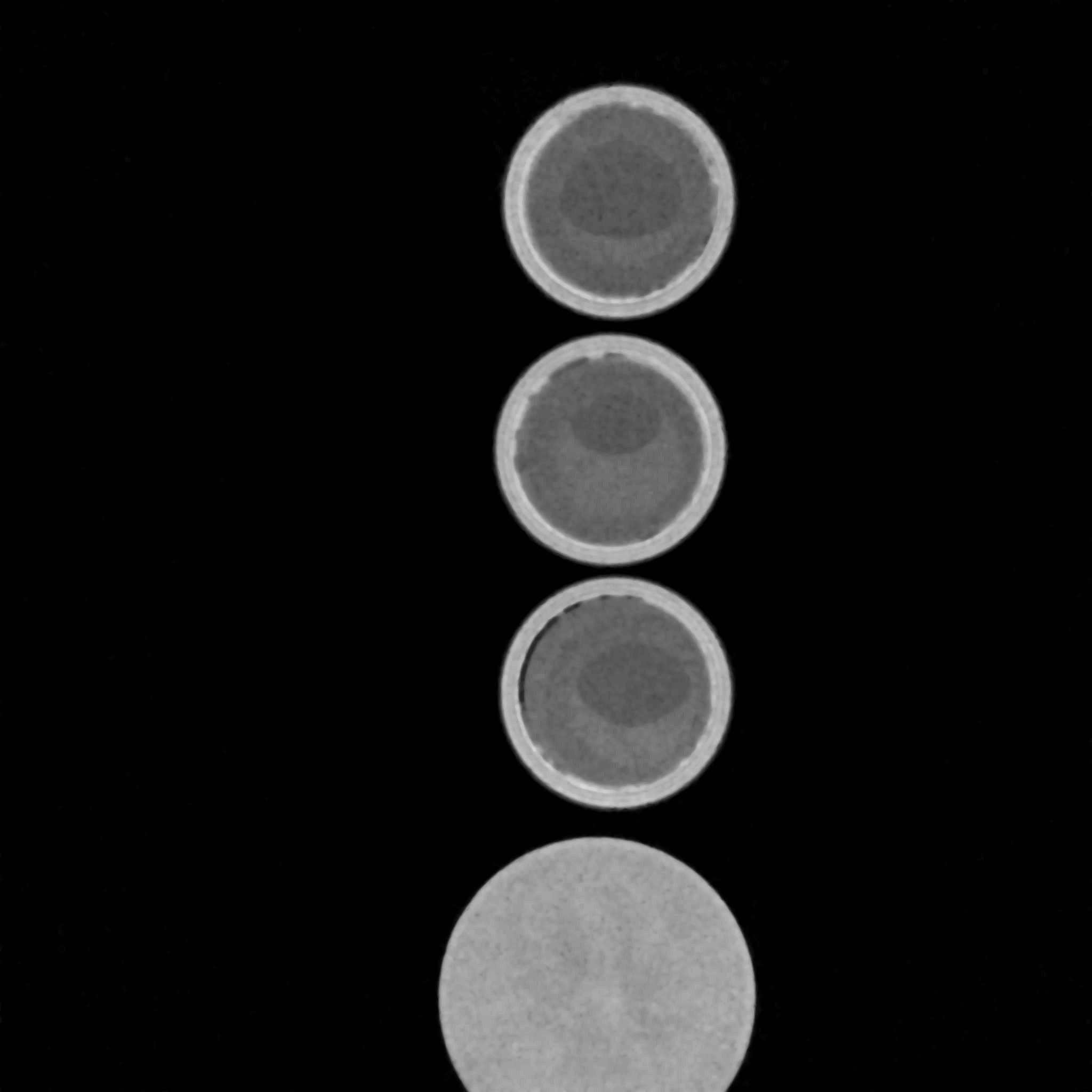 U-net
architecture
Data from 40 experiments
56000 input images
56000 target images
5
Determination of the required number of projections
– U-net trained on 36 projections
Structural similarity index measure (SSIM)
– U-net trained on 72 projections
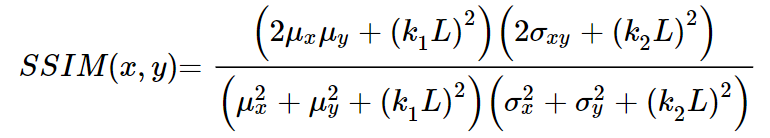 – U-net trained on 144 projections
– unexpected number of projections is fed to the input of U-net trained on 72 projections
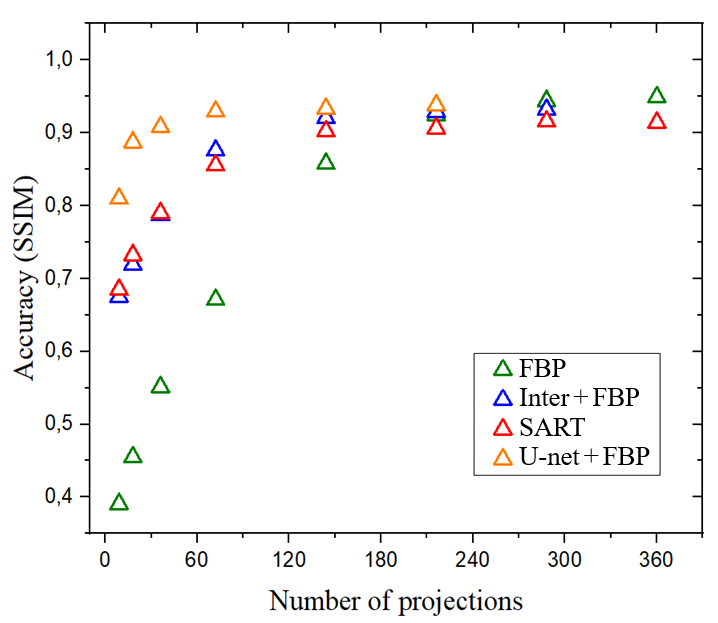 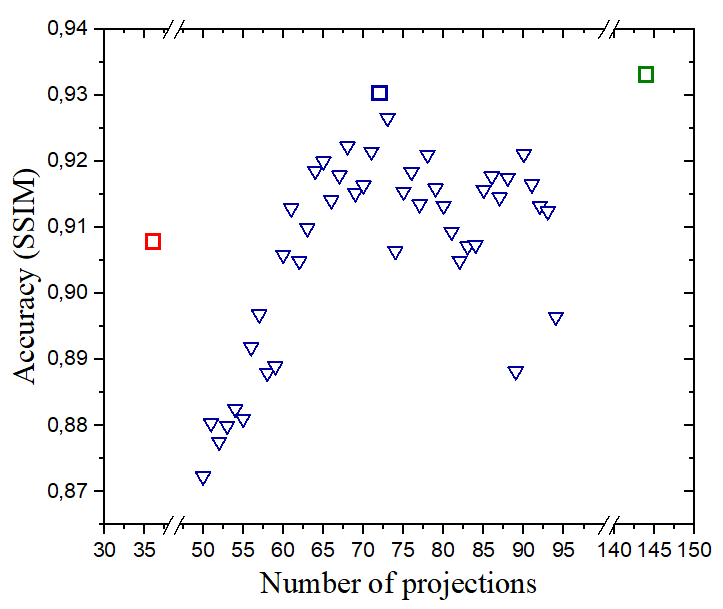 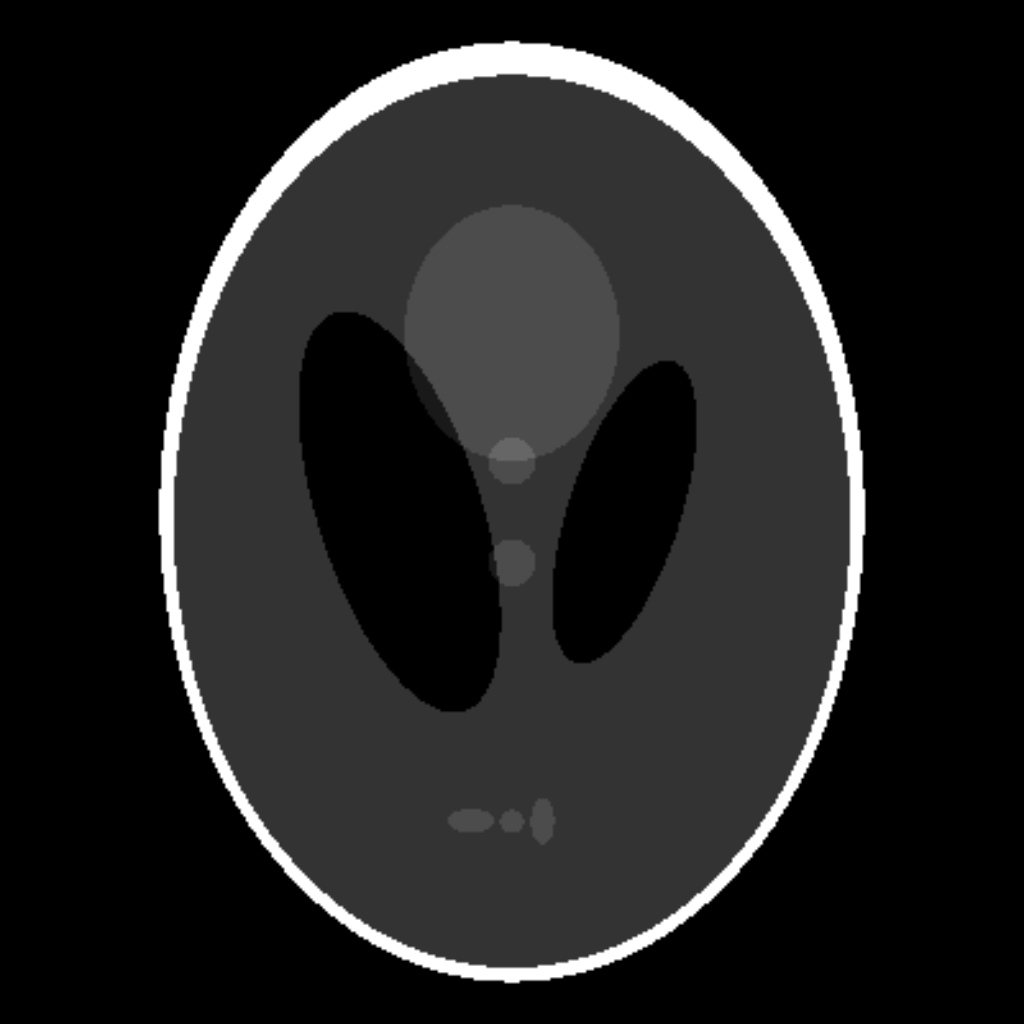 6
Comparison of CNN architectures
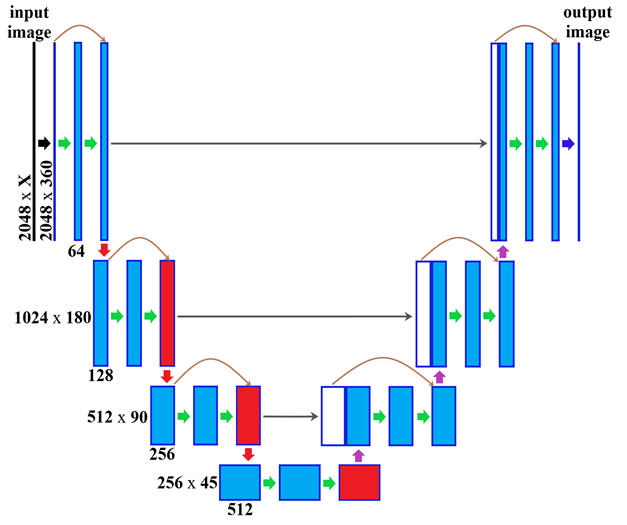 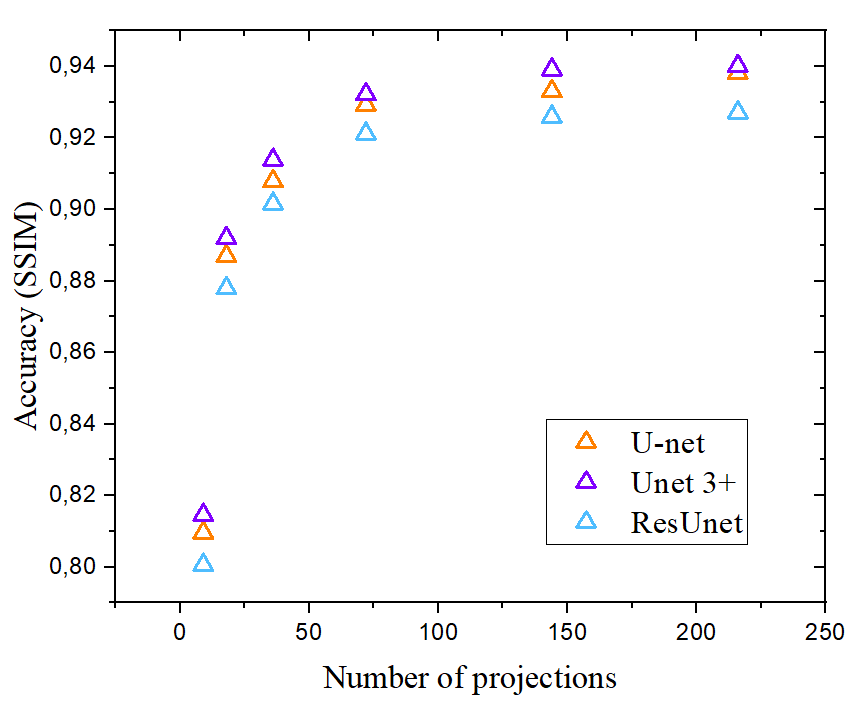 ResUnet
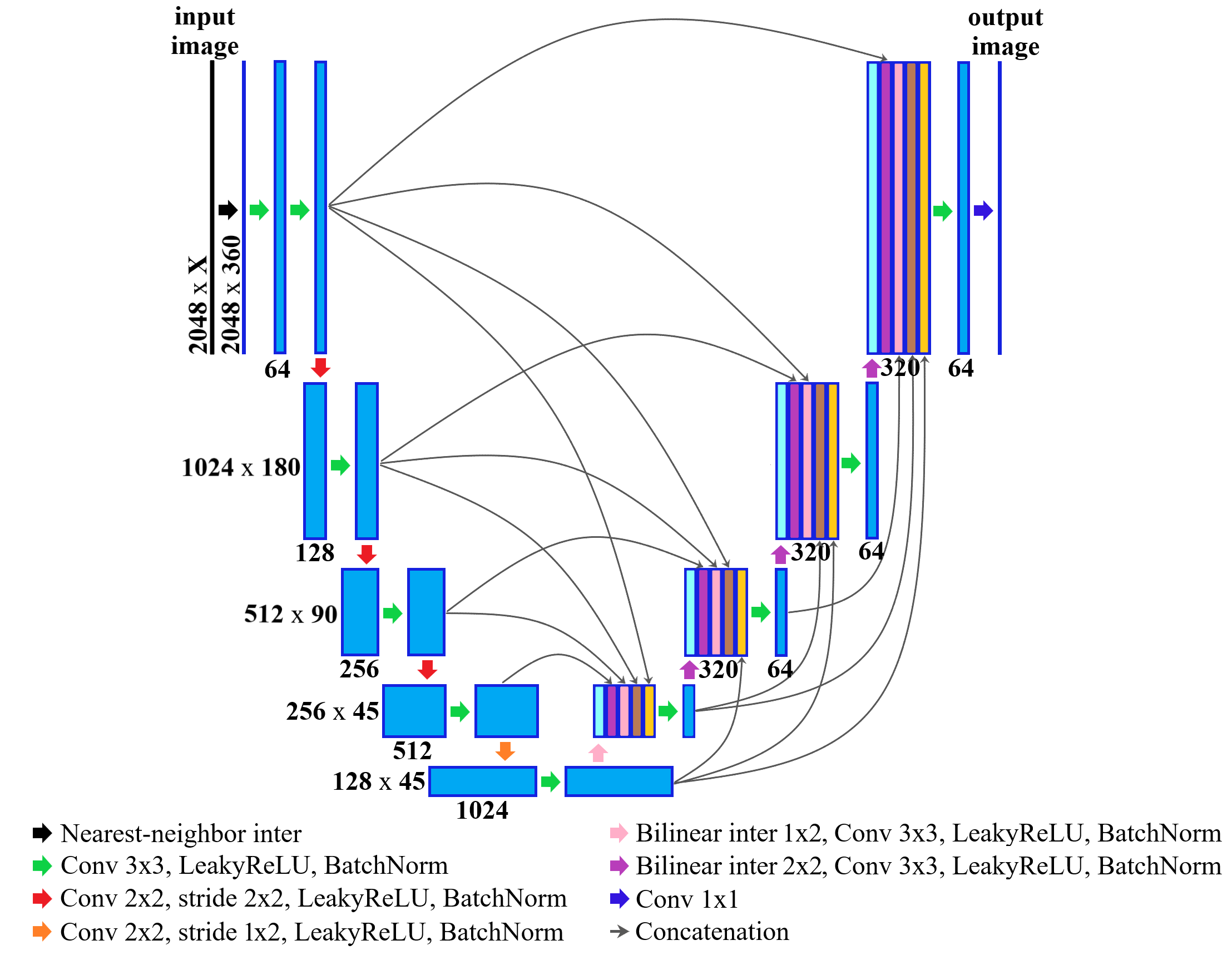 Unet 3+
7
The results of training a CNN
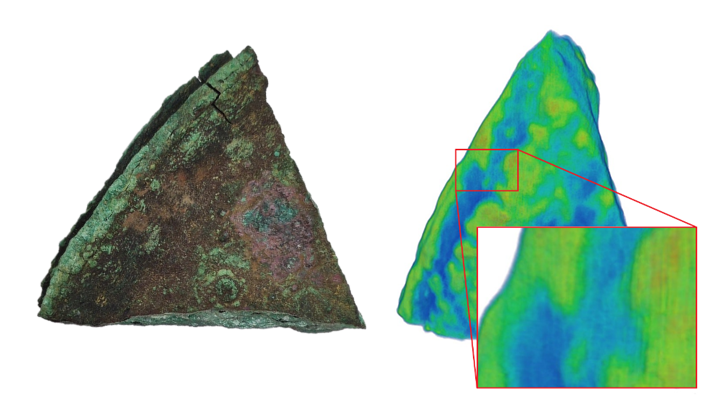 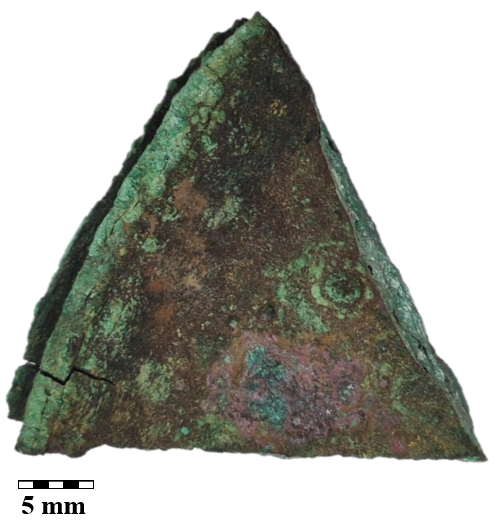 360
projections
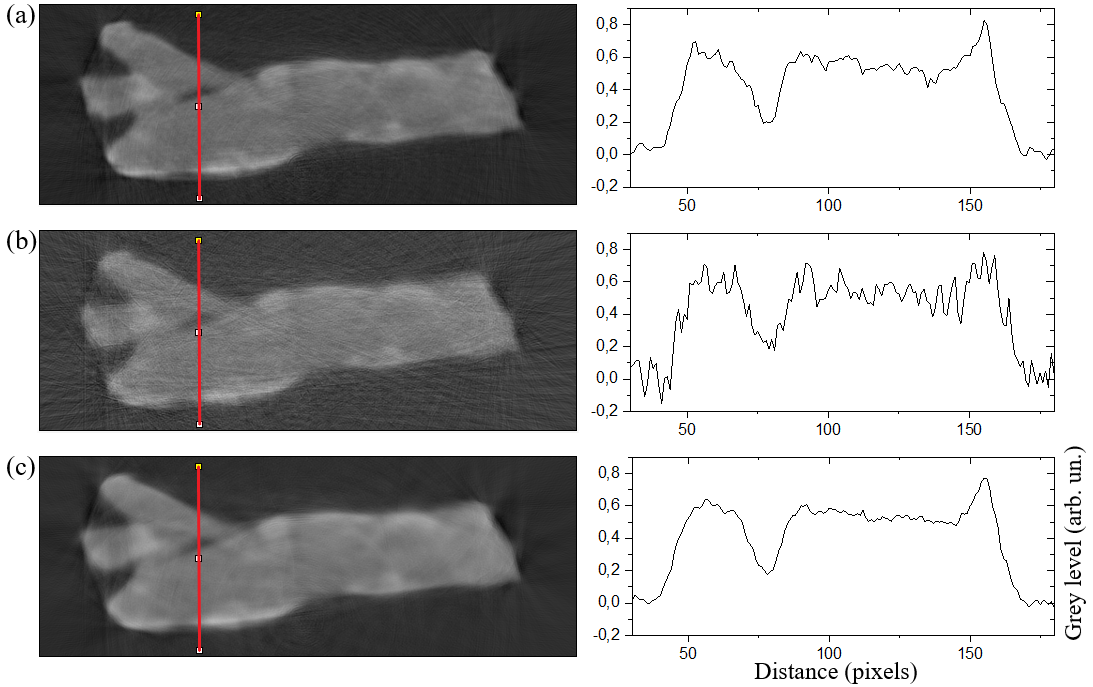 360
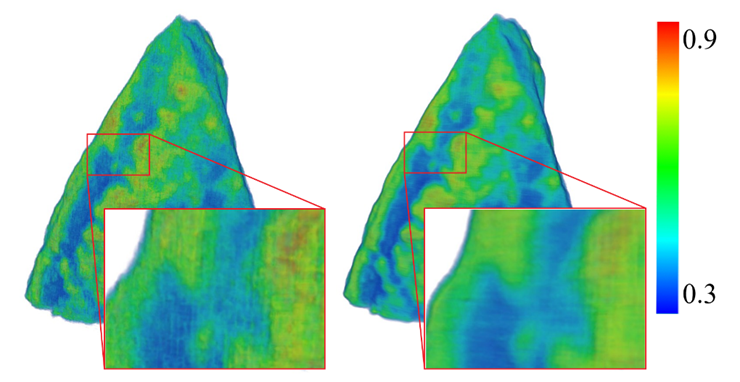 72
U-net
72
72
difference
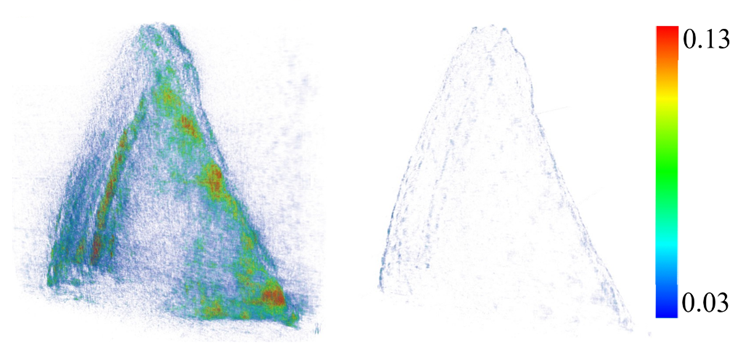 72 + U-net
8
The results of training a CNN
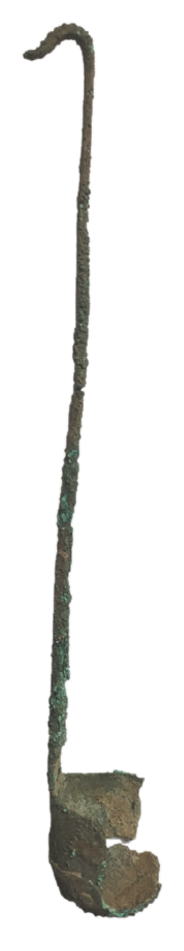 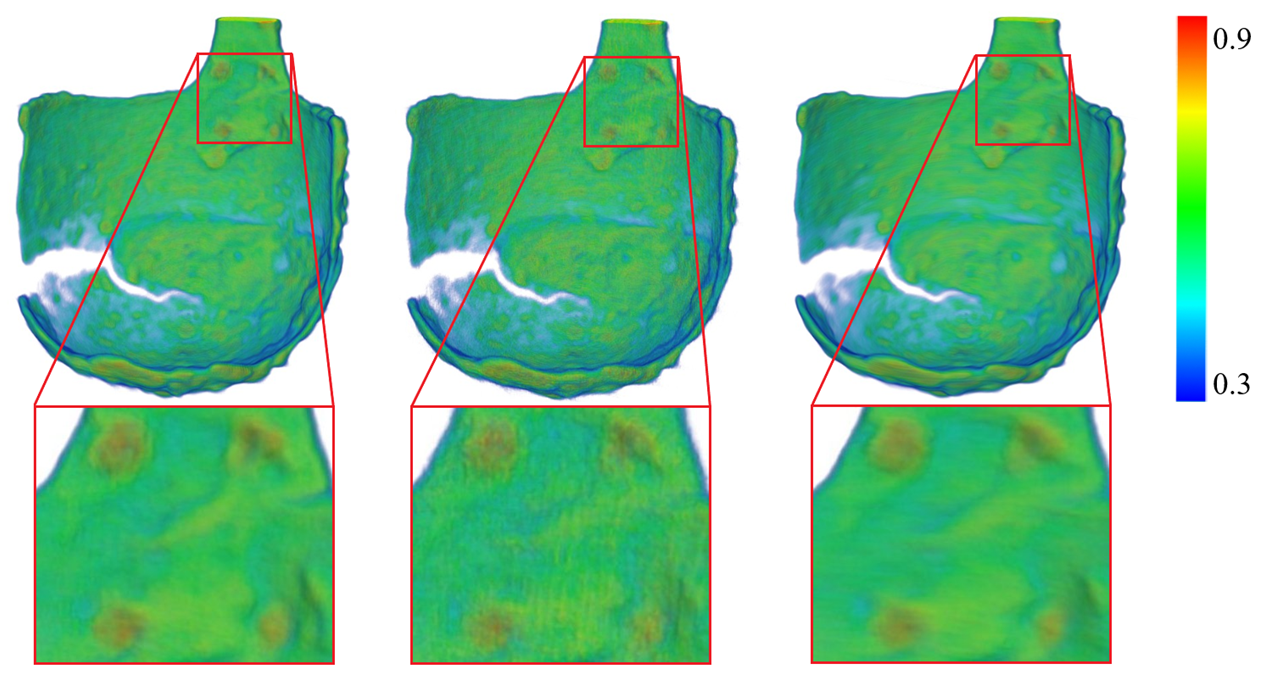 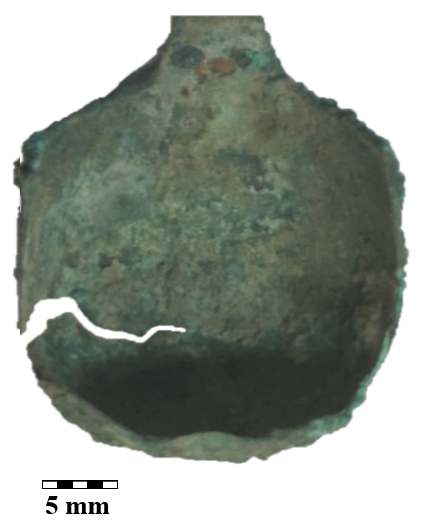 360
72 + U-net
72
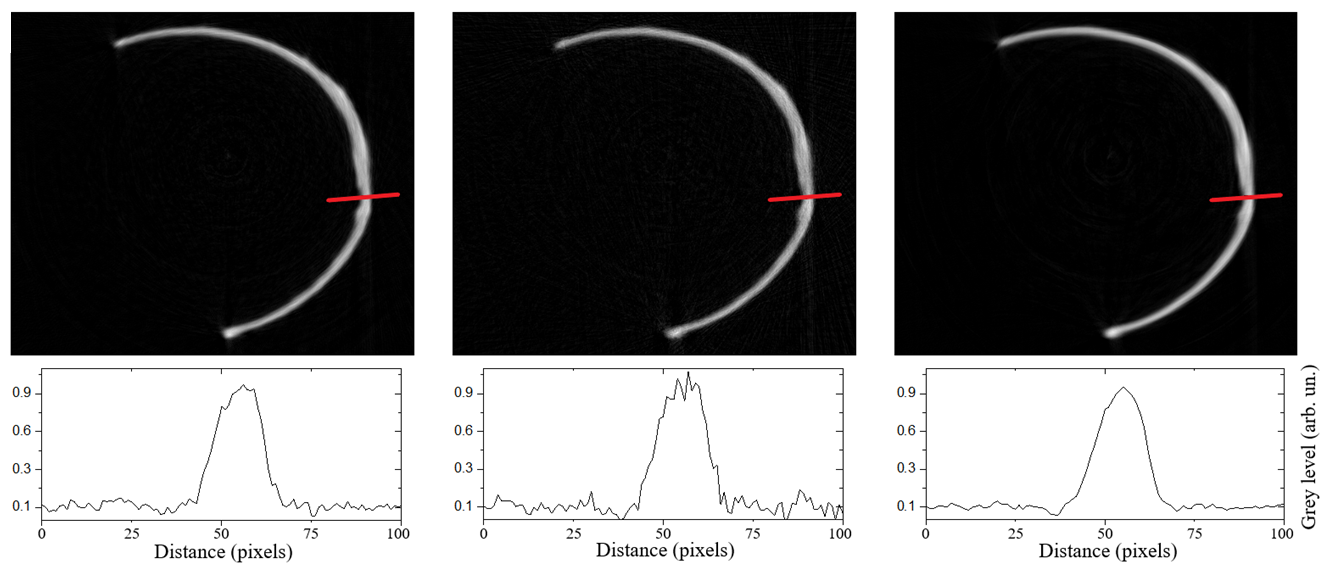 9
Intermediate results
A method for reconstructing three-dimensional neutron tomography data using deep learning algorithms based on convolutional neural networks was developed.
The required number of neutron radiographic projections was determined for the reconstruction of three-dimensional models using a convolutional neural network.
The influence of convolutional neural network architecture on the efficiency of tomographic reconstruction from incomplete data is determined.
Using a convolutional neural network, three-dimensional models of some cultural heritage objects were obtained from incomplete data.
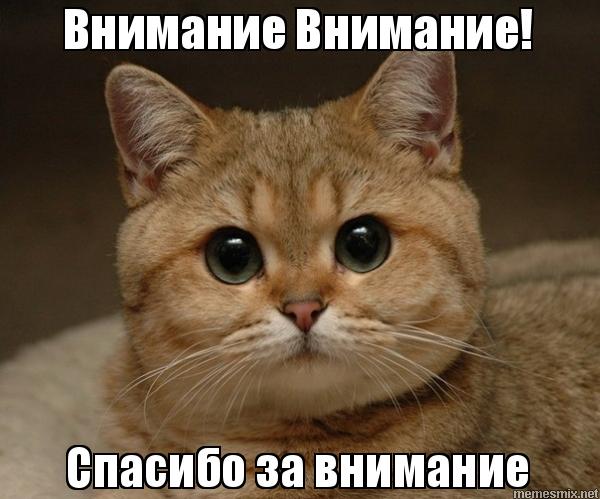 10